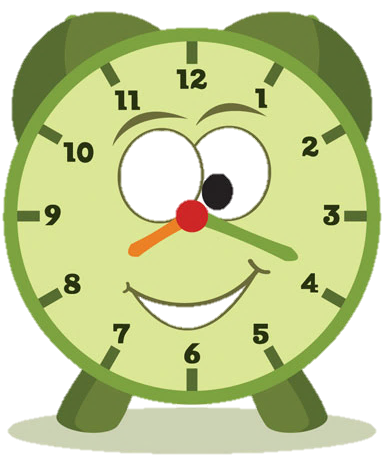 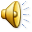 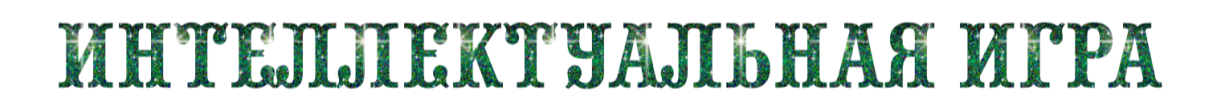 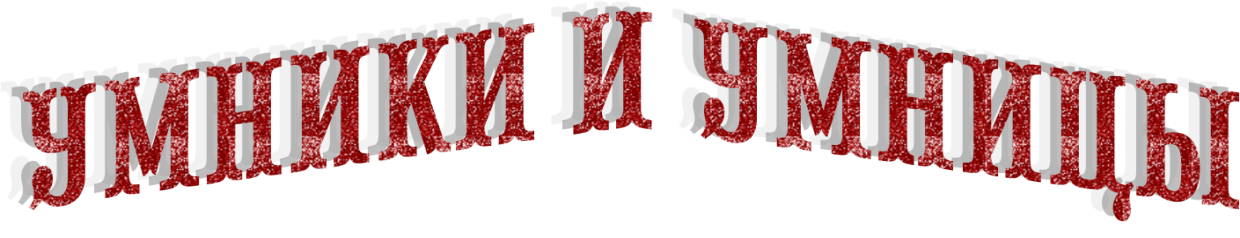 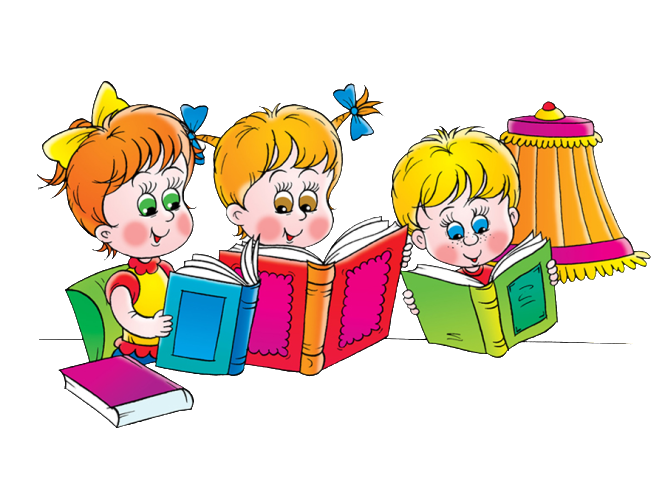 4 РАУНД
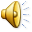 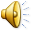 0
1
2
3
4
6
10
5
7
8
9
<
5
7
<
=
>
4
0
1
2
3
4
6
10
5
7
8
9
2
>
3
<
=
>
5
0
1
2
3
4
6
10
5
7
8
9
=
4
4
<
=
>
6
0
1
2
3
4
6
10
5
7
8
9
<
2
6
<
=
>
7
0
1
2
3
4
6
10
5
7
8
9
>
3
4
<
=
>
8
0
1
2
3
4
6
10
5
7
8
9
=
5
5
<
=
>
9